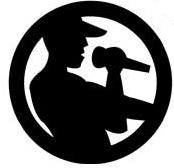 Mon rap français
Remember!  A good rap has…
a memorable, catchy chorus (repeated a lot)
lyrics/words that repeat within a line (to make them fit better)
words that you are confident with (keep it straightforward)
a clear strong rhythm for rap
a good fit between words and music
[Speaker Notes: Pupils are hopefully now getting practised with their own verses and are beginning to work in groups on a chorus to tie it all together.Give them these messages and show them two examples of rap verses.(Tell them these were written by older pupils to encourage them that they are doing really well  )
Hopefully you and they will feel that they are working towards a group performance in front of the class. If so, they will eventually need the feedback slide to help them make positive comments on each other’s performances.]
Mon rap
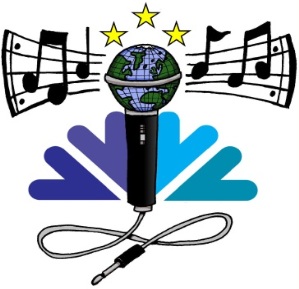 Write a rap introduction about you, your likes and dislikes (this year you have learned about foods, meals, sports, music and instruments)
Write 4 lines (try to make them quite long)
Try to include rhyme if you can
More importantly, think about the rhythm
Say the words over and over to a steady beat
When you have your individual rap verse, join together with  2 or 3 others and try to come up with a short catchy chorus that can go in between your verbs – it makes sense to you simple questions, repeated (e.g. Tu t’appelles comment/ Tu es comment ?)
[Speaker Notes: Display this slide when pupils are working / practising in their groups.]
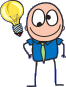 Je pense que...
créatif
créative
la présentation
effectif
effective
le rhythme
était
vivant
vivante
le vocabulaire
rapide
rapide
la prononciation
lente
lent
bien organisé
bien organisée
intéressant
intéressante
[Speaker Notes: I think that your presentation, rhythm, words, music, pronunciation
wasvery, quite, relatively, not very* (note that ‘peu’ by itself means ‘little/not very’ but ‘un peu’ means ‘a little’ so the meaning is very different).creative, effective, lively, fast, slow, imaginative, organized, interesting]